Агентство недвижимости WATARI
Brick By Brick
1
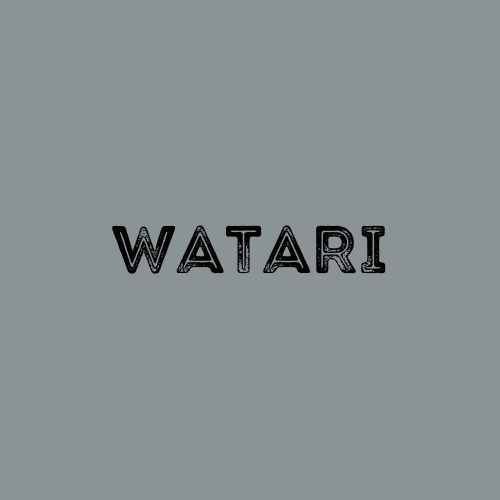 ПРОБЛЕМА
Люди ищут себе недвижимое имущество, а им предлагают посетить офисы для чаепития
Многочисленные офисы путают потребителей
У потребителя банально не хватает времени 
Потребитель не доверяет риелтору
Большие цены на агентские услуги
2
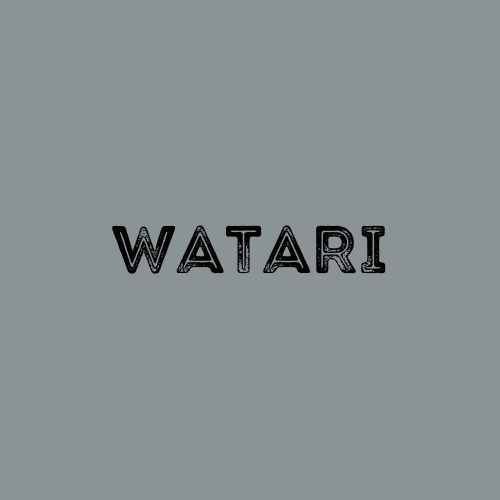 РЕШЕНИЕ
Работа риелтора абсолютно дистанционно
Риелтор начинает работу после первого контакта с потребителем
Отказ от офисных встреч влечет за собой больше времени и возможности для конечного потребителя
Все переговоры будут идти в онлайн формате
Низкие агентские комиссии для клиента = выше доверие
3
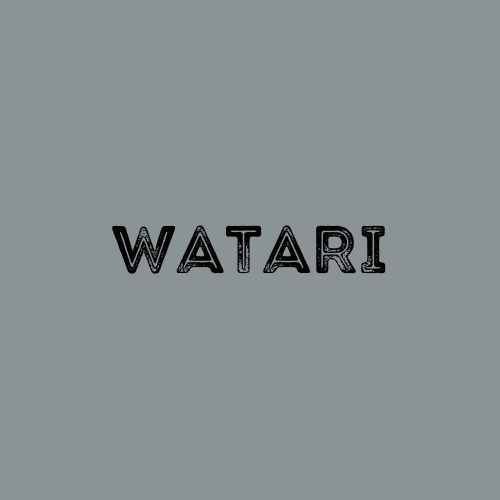 Один юридический адрес
Отказываясь от офисной суеты, мы даем возможность нашим сотрудникам больше времени на себя и на потребителя
ПРОДУКТ
Распорядок рабочего графика
У риелторов будет возможность работать 24\7. По своему опыту работой риелтора я понимаю какие потребители попадаются и как сложно под них подстраиваться если ты еще и работаешь в офисе с определенным рабочим графиком
Офис
Три офиса в трех городах РК для набора риелторов и их дальнейшего обучения
Потребитель
Для конечного потребителя мы приготовили то, чего другие компании не делают из-за своей жадности
4
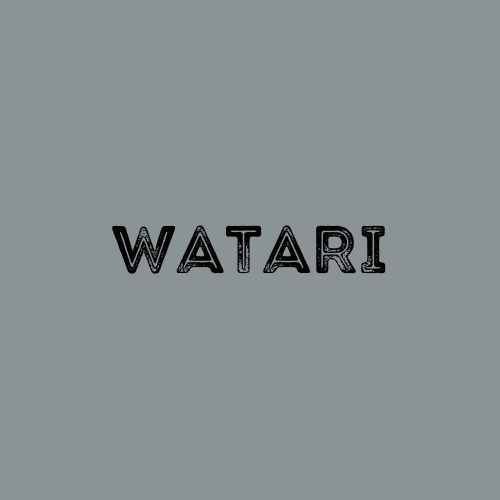 ПРОДУКТЧАСТЬ 2
От нейминга конечного продукта зависит все!
В условиях высокой конкуренции нейминг помогает выделить продукт среди аналогов. Если перед потребителем стоит выбор, какой продукт выбрать из двух похожих вариантов, он выберет тот, который выпускает более известный ему бренд.  Исследование, проведенное в 1964 году, показало — название влияет на восприятие продукта.
5
БИЗНЕС-МОДЕЛЬ
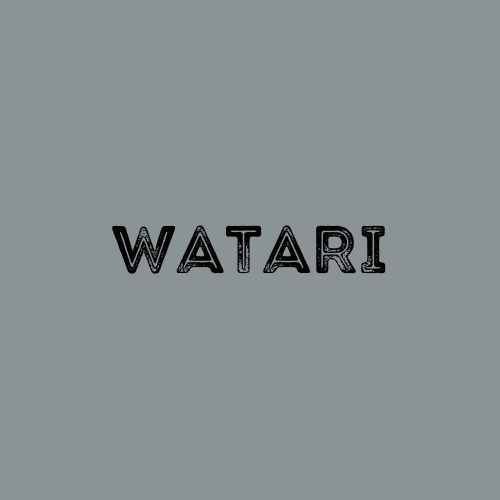 Бизнес модель данного проекта состоит в том, чтобы максимально душить всех конкурентов на рынке
1
2
3
Цена
Реклама
Конкурентоспособность
От стоимости услуг зависит многое. Но самое главное это подача. Мы будем максимально демпинговать ценами. Для потребителей мы максимально будем снижать стоимость наших услуг. А для наших риелторов мы максимально будем увеличивать процентные вознаграждения от сделок!
Без вложении в рекламу мы не сможем воплотить в реальность свои идеи. И захват рынка реклам как ничто другое в этом нам поможет!
Берем в команду только молодых сотрудников. От Генерального директора до HR менеджера. У нас должны работать лишь те, кто голоден к успехам и те кто стремится сотворить историю вместе с нами!
6
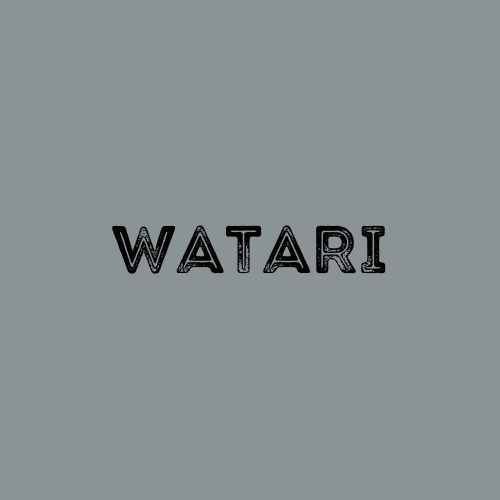 31 071
РЫНОЧНАЯВОЗМОЖНОСТЬ
Количество сделок за месяц
На 10 июня 2024г. количество зарегистрированных сделок купли-продажи жилья составило 31 071, из них 24 993 по квартирам в многоквартирных домах. По сравнению с маем 2023г. (25 588) количество сделок купли-продажи жилья значительно увеличилась
49 344 000
Прибыль при захвате 20% рынка РК
Лидерами по количеству сделок, по традиции остаются города Алматы  (6 427 – 20,7%) и Астана (4 467 – 14,4%), а также, Карагандинская область (2 687 – 8,6%).13 735*20%*(80 000 тг) = 219 760 000 тенге
7
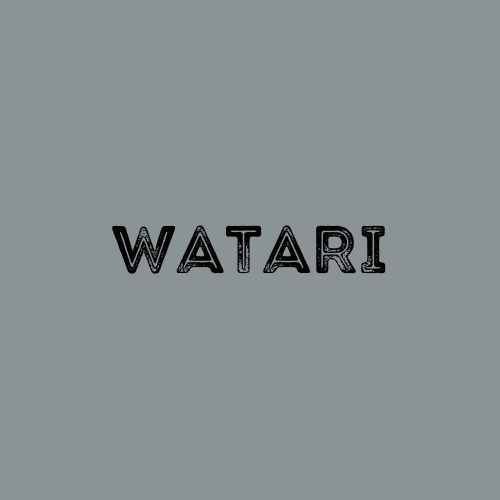 КОНКУРЕНЦИЯ
Сначала мы станем лучшими, а уж тогда станем первыми.
Грант Тинкер
Главная цель всего проекта – стать лучшим!
На данном этапе развития всей экономики страны, большинство компании обескровлены. Они стали «домашними питомцами» в мире бизнеса, так как нету действительной конкуренции между собой!
8
КОНКУРЕНЦИЯ, ЧАСТЬ 2
Более удобно
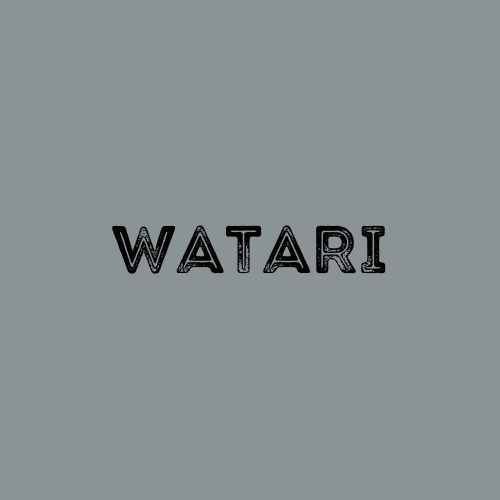 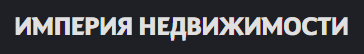 Дороже
Дешевле
Менее удобно
9
ВРЕМЕННАЯ ШКАЛА
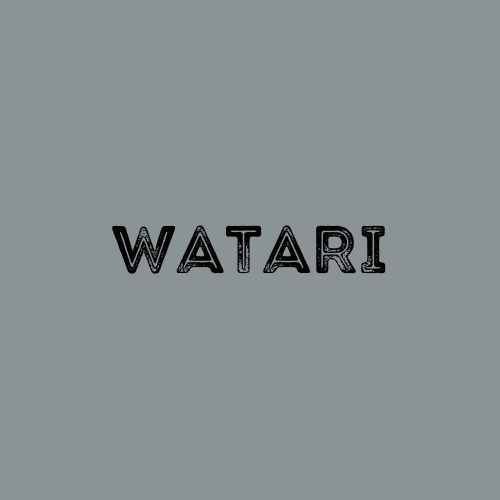 2025
2025
2025
2025
2025
Январь
Февраль
Март
Апрель
Май
Поиск штата
Переманивание
Оформление сделок
Выход в плюс
BIG PRESENTATION!
Для начала открываем компанию и начинаем подбор сотрудников.
Переманиваем и принимаем на работу риелторов других компании. Параллельно ищем и новых Риелторов
Выходим на рынок!
После выхода на рынок надо стабильно оформлять сделки. Ни одного часа простоя. То что мы не продаем – продают конкуренты. И это не допустимо в среде где конкуренты не будут просто наблюдателями
На данном этапе мы должны охватить как минимум 5% рынка что значительно задаст нам буст для будущих проектов
Устроим большую презентацию «новых» продуктов!
10
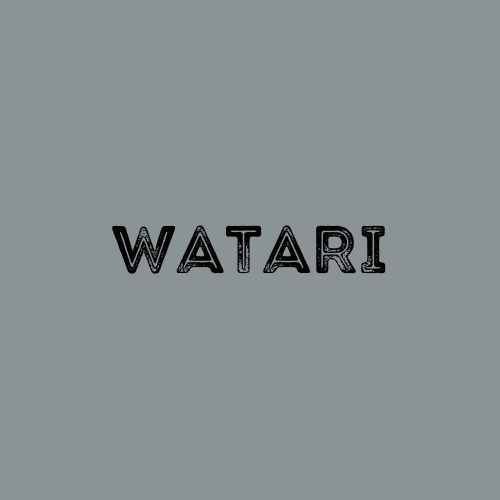 НАШАКОМАНДА
Генеральный директор
Юрист
Начальник HR отдела
Главным управленцем должен стать тот, кто может вдохновить тысячи сотрудников на великие подвиги
Тот кто будет защищать наши интересы от всех злоумышленников
Тот кто даст нам поток новых вершителей
11
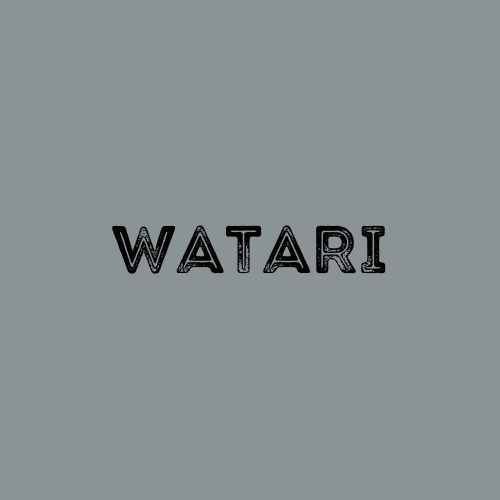 ФИНАНСИРОВАНИЕ
При должном финансировании мы реализуем наши планы в реальность!
300 000 000 Т
3 000 000 Т
15 000 000 Т
Инвестиционный фонд
Ежемесячная заработная плата сотрудников (HR, Тренинг менеджер, юрист, региональные кураторы)
СРМ система а также Ежемесячный вклад в рекламу
12
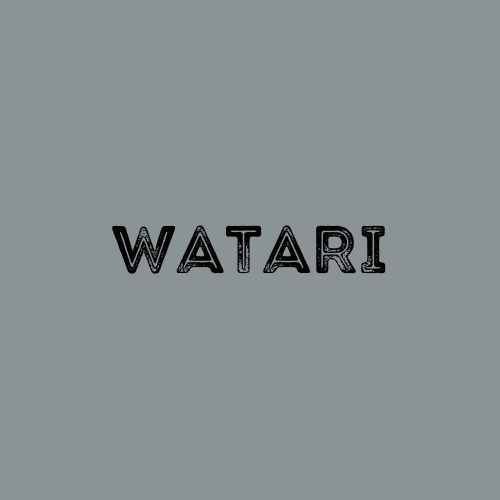 ФИНАНСЫ
Lorem ipsum dolor sit amet, consectetuer adipiscing elit
13
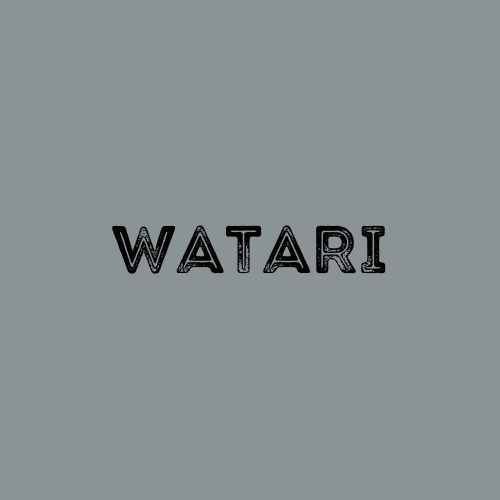 Пример расчётов и мотивации
Риелторы-одиночки
Риелторы-одиночки имеют следующие проценты комиссии: 
20 сделок и более в месяц: 80% (60% сразу, оставшиеся 20% выплачиваются с 01 по 03 каждого месяца)
15–19 сделок: 75% 
10–14 сделок: 70% 
1–9 сделок: 60% 
Допустим, за 20 сделок компания получает 4 000 000 тенге. Риелтор-одиночка, работающий в этой компании, получает 60% от чистой прибыли, что составляет 2 400 000 тенге. Если риелтор совершает 20 и более сделок в календарный месяц, он также получает премию в размере 800 000 тенге. 

Командные риелторы
Командные риелторы имеют следующие проценты комиссии: 
70 сделок в месяц –  80%(60% сразу, оставшиеся 20% выплачиваются с 01 по 10 каждого месяца):
Руководителю команды: 10% 
Остальным участникам: 10% 
65-74 сделок в месяц – 75%
60-64 сделок в месяц – 70%
1–59 сделок –  60% 

Пример с командой из 5 человек
Предположим, у нас есть команда из четырех риелторов и одного руководителя. 
Команда совершает 75 сделок за 30 дней, что составляет 15 000 000 тенге. 
Каждый участник команды получает 1 800 000 тенге (60% от общей суммы 7 200 000 тенге). 
Руководитель команды получает премию в размере 2 500 000 тенге. 
Оставшиеся 4 участника команды получают по 600 000 тенге каждый.

Не забудьте учесть, что одна сделка оценивается на сумму 200 000 тенге.
Расчеты и мотивации
Lorem ipsum dolor sit amet, consectetuer adipiscing elit
14
БЛАГОДАРИМВАС!
Руководитель проекта:
Алдияр Шокан
15